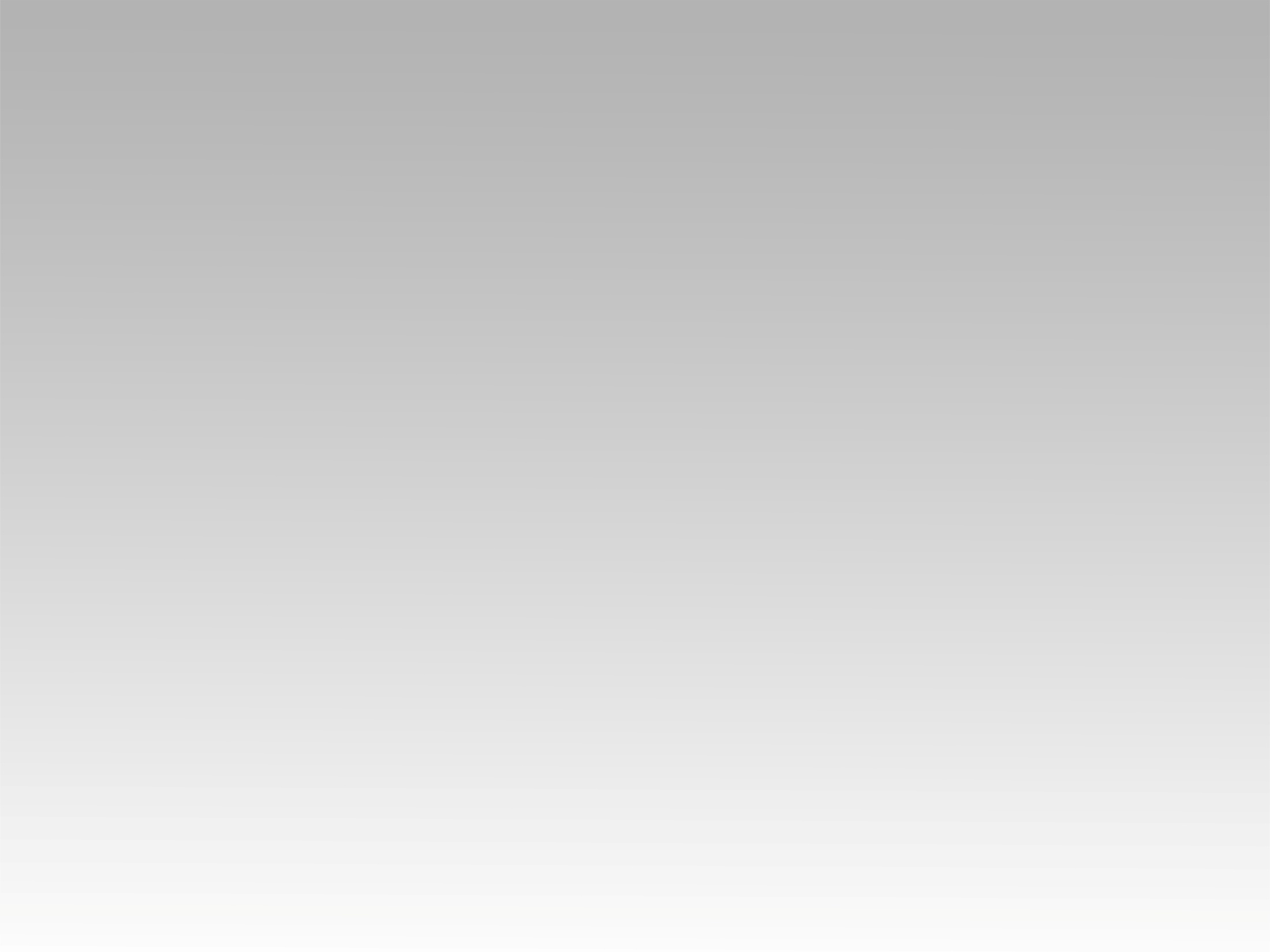 تـرنيــمة
هللويا بك ألحاني وتسبيحي
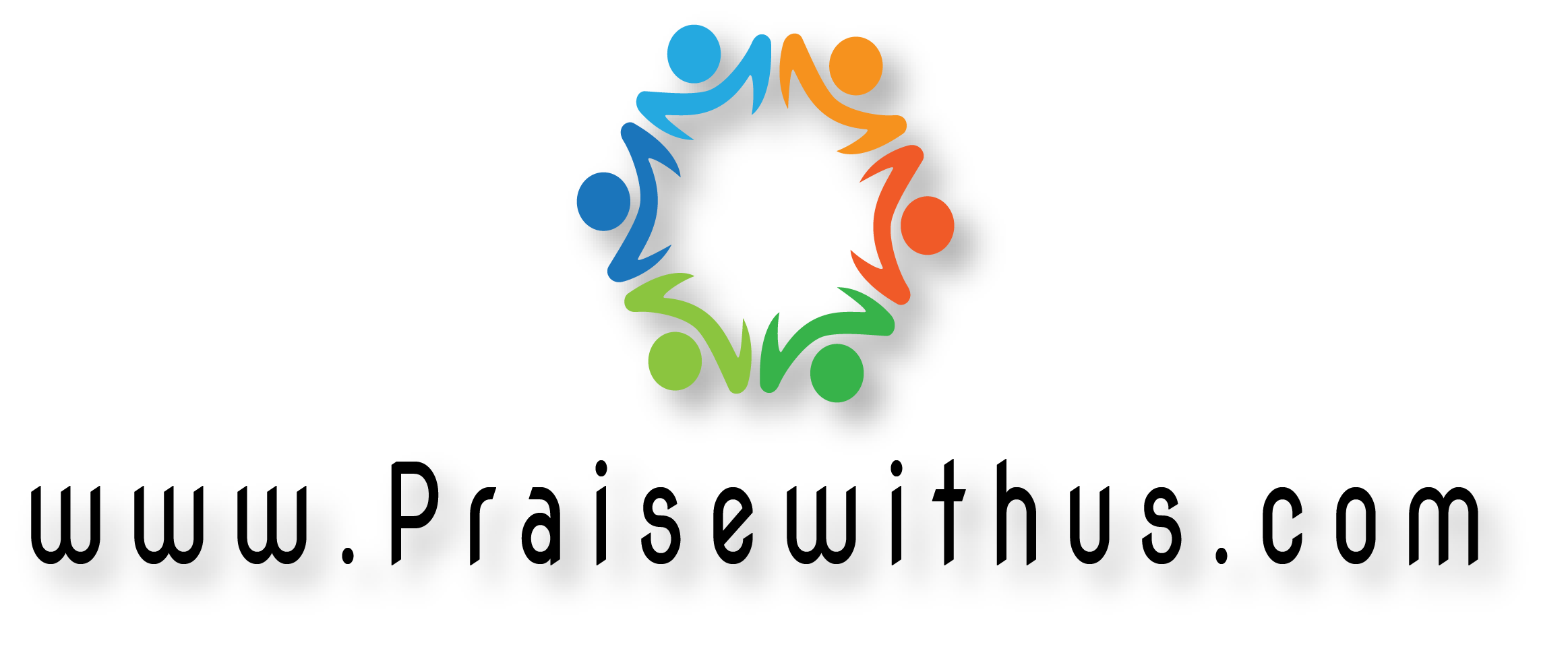 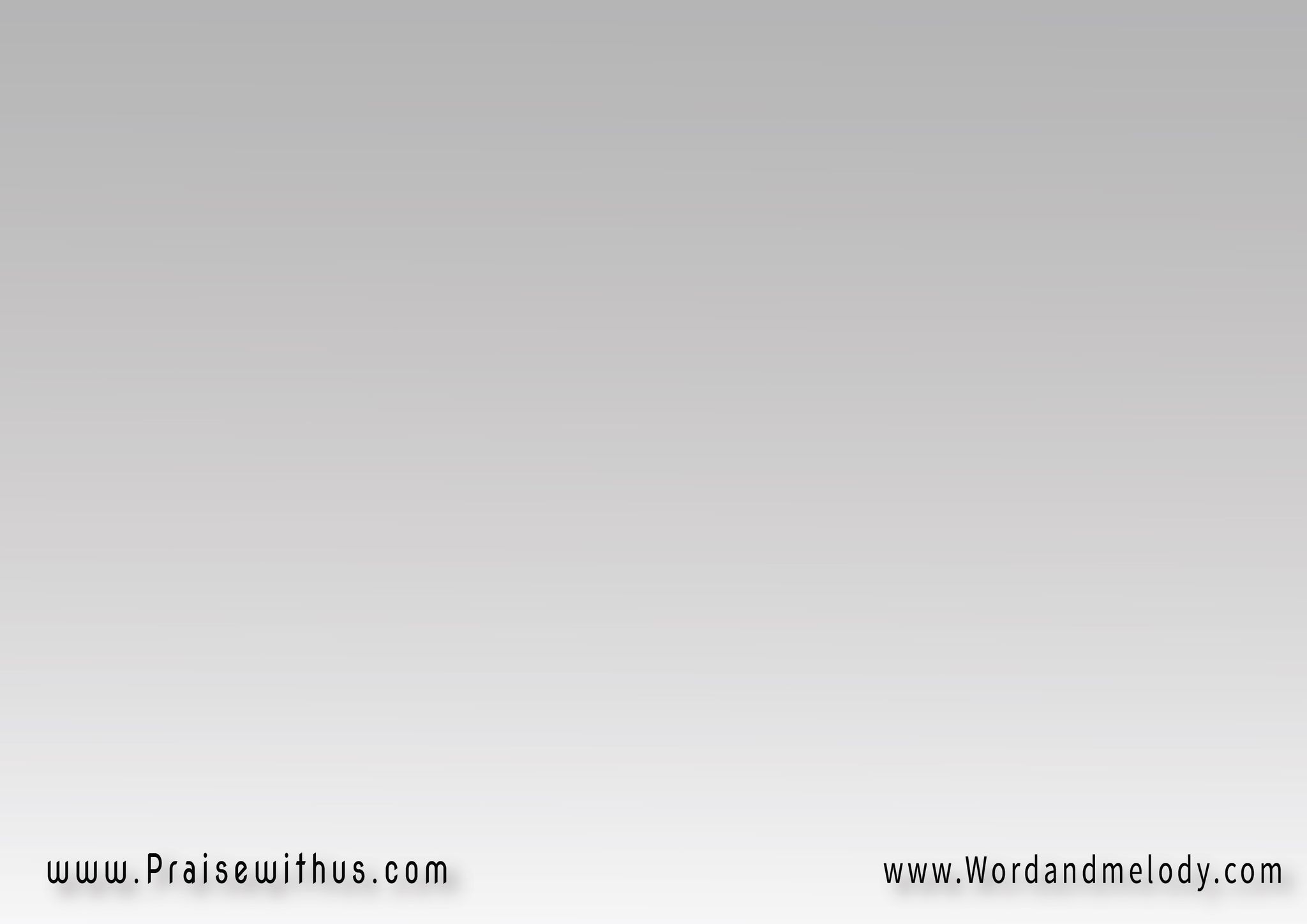 القرار:
هلـلويا ... هلــلويا بيك ألحاني وتسبيـحي 
هلـلويا ...هلــلويا 
 انت ربـي ومسيـحي
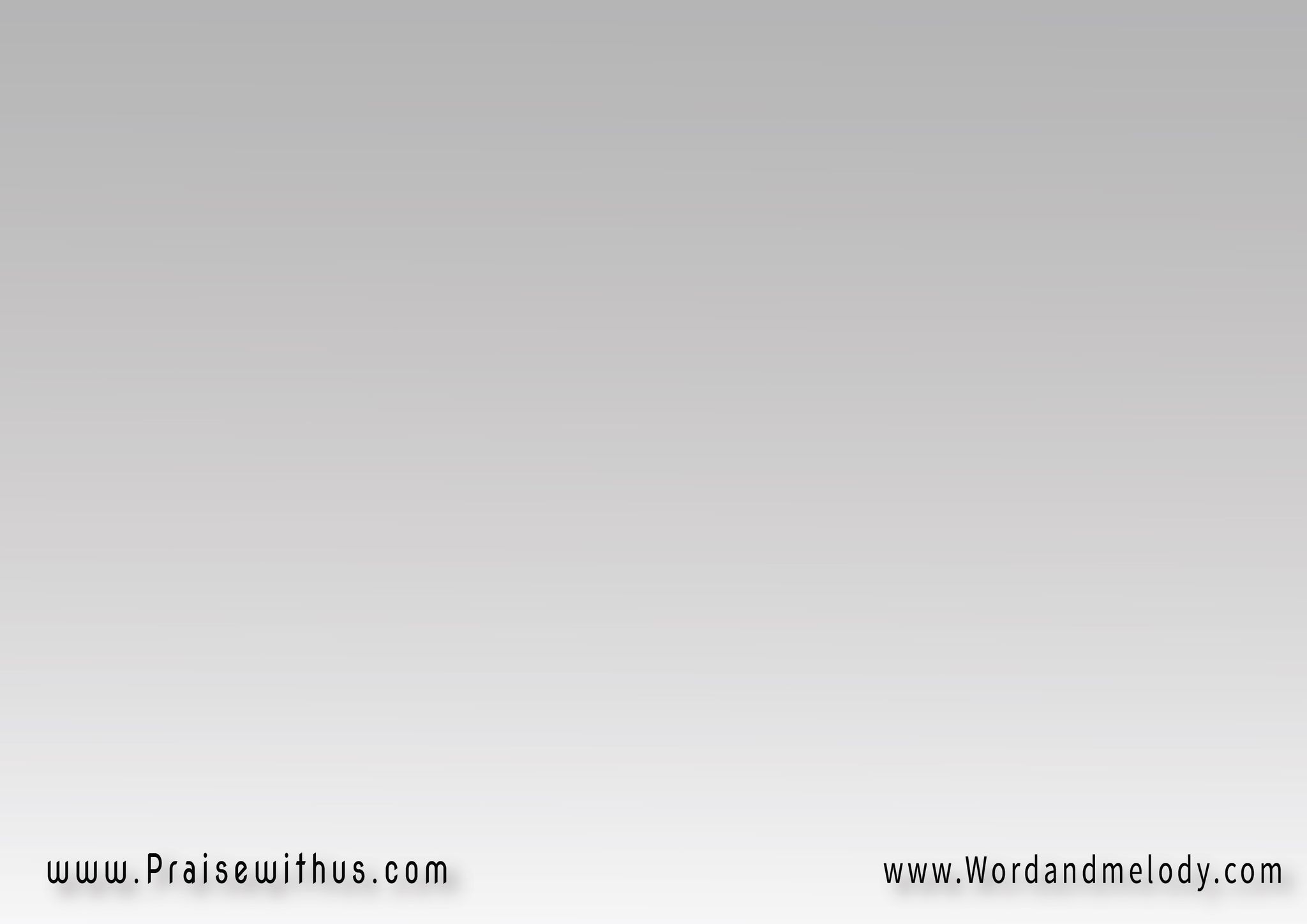 1-
يا رب أنا جي ليـك دانت مستني رجـوعي
 مهما بعدت وضليت 
عندك بشبع من جوعي
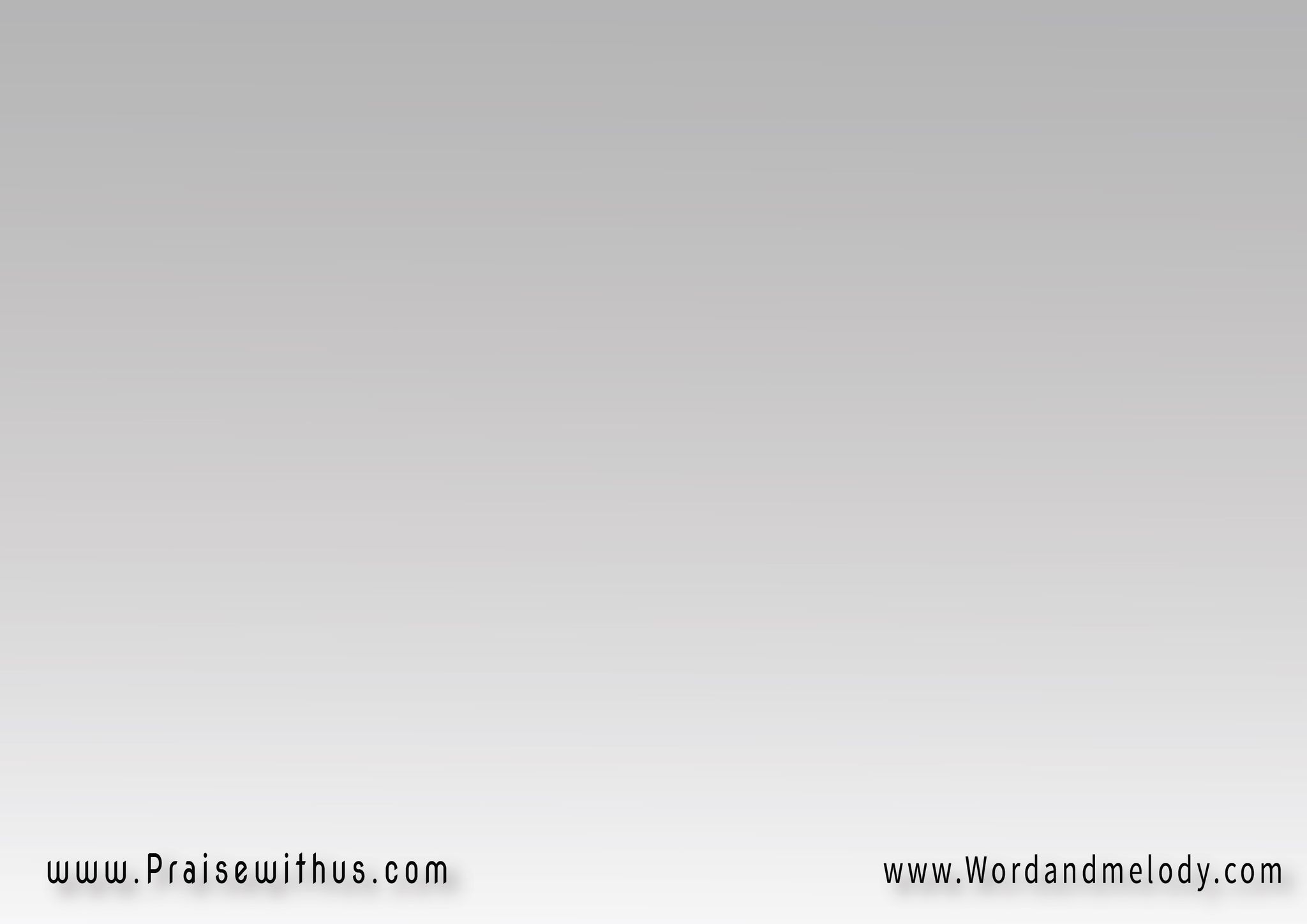 القرار:
هلـلويا ... هلــلويا بيك ألحاني وتسبيـحي 
هلـلويا ...هلــلويا 
 انت ربـي ومسيـحي
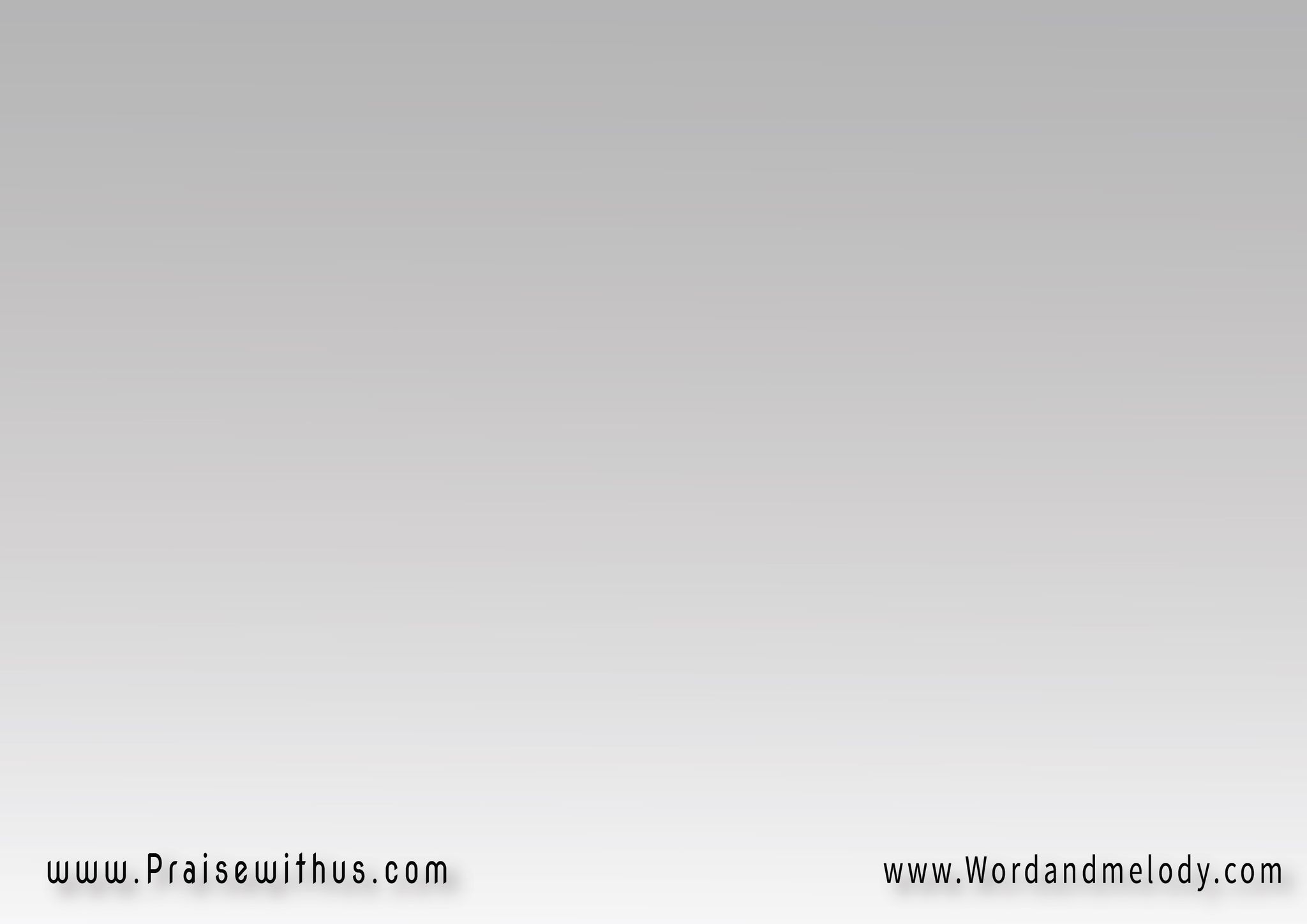 2-
إبليس لوجاني اليـوم ذكرنـي بكل ماضـي 
دانا لي في دم يسوع
 تحرير من كل خطيـة
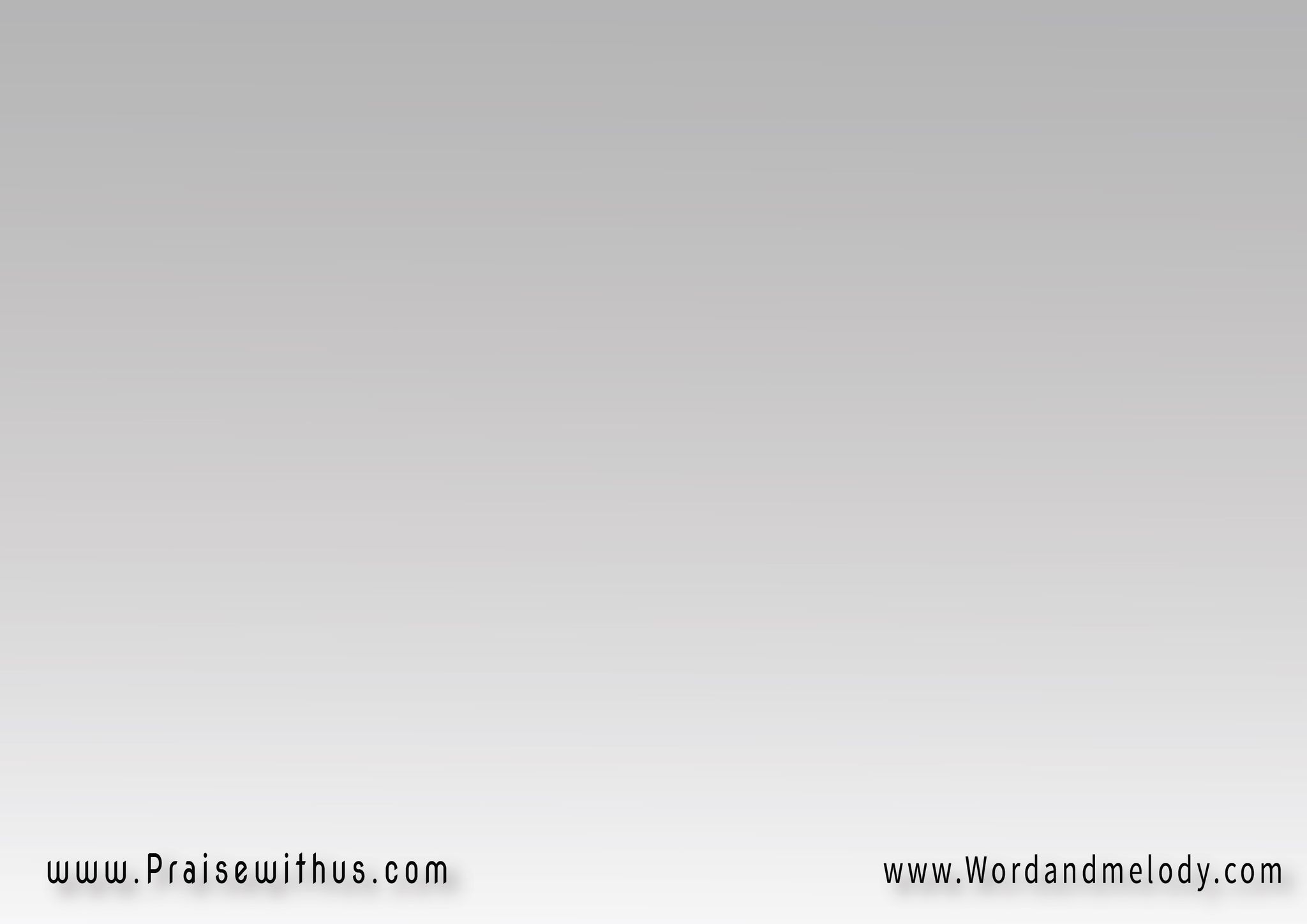 القرار:
هلـلويا ... هلــلويا بيك ألحاني وتسبيـحي 
هلـلويا ...هلــلويا 
 انت ربـي ومسيـحي
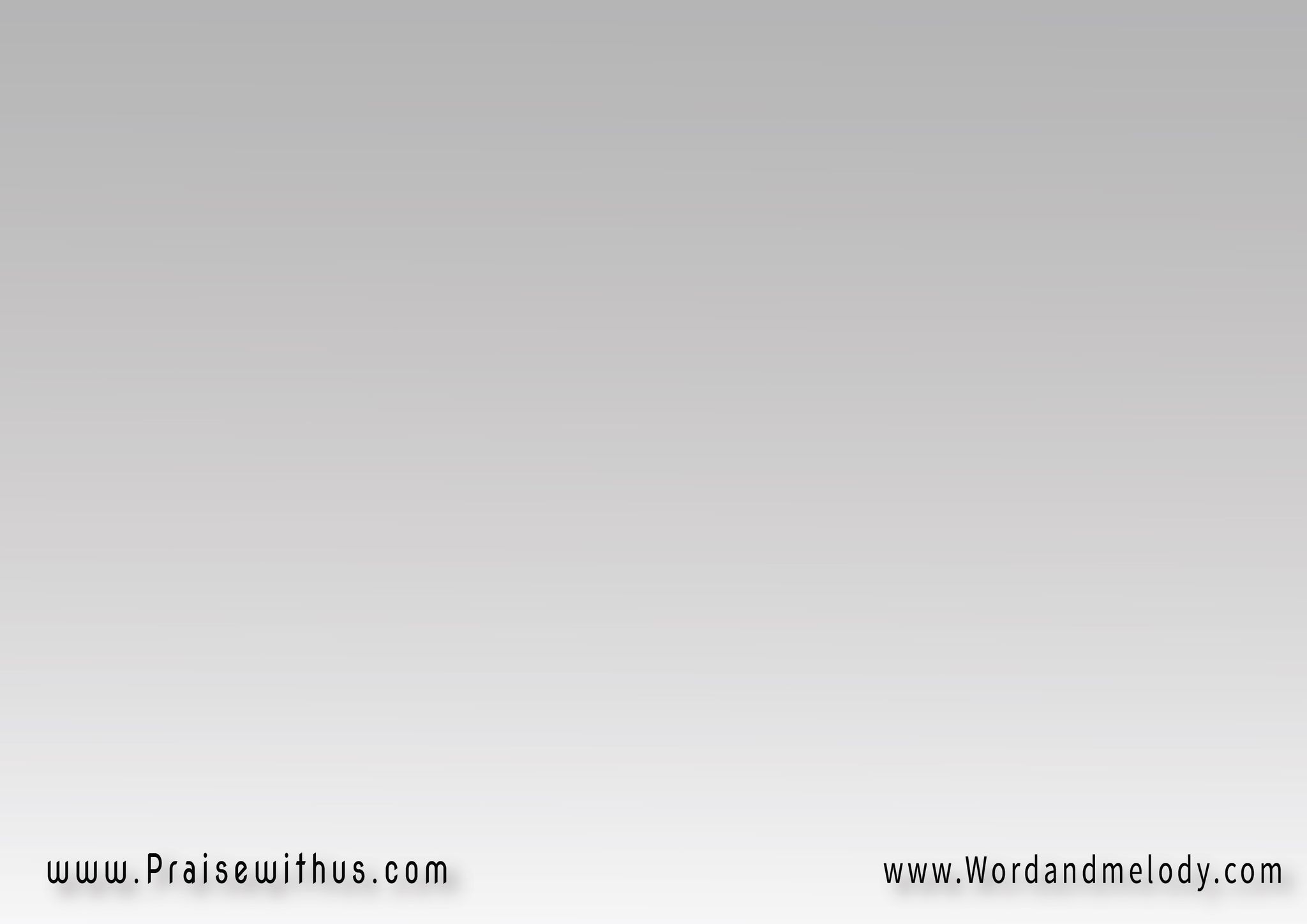 3-
هأعيش لك وأنا فرحـان مهما الأمـواج علـي 
 أديتني صك ضمــان 
ع الأرض وفي الأبدية
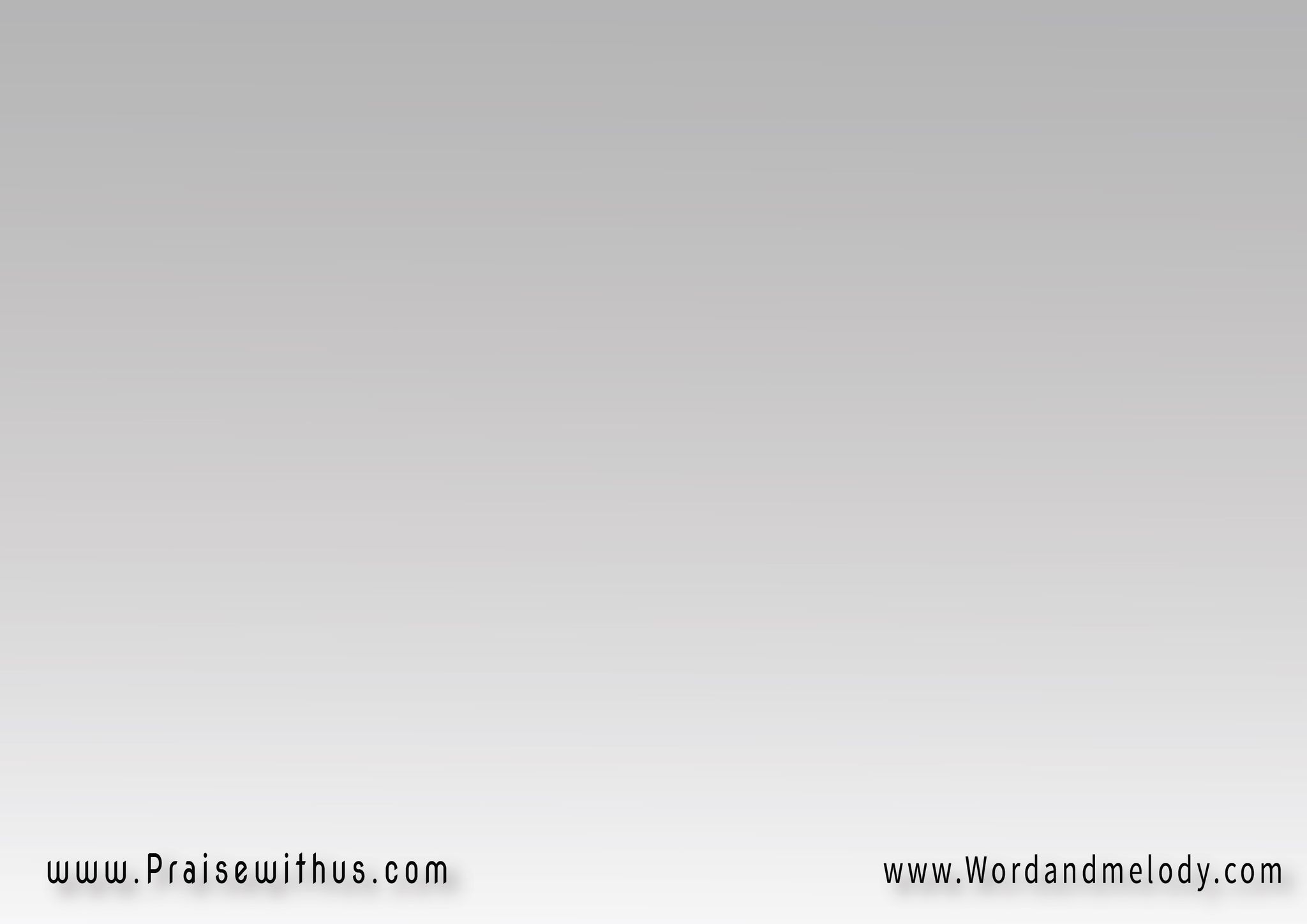 القرار:
هلـلويا ... هلــلويا بيك ألحاني وتسبيـحي 
هلـلويا ...هلــلويا 
 انت ربـي ومسيـحي
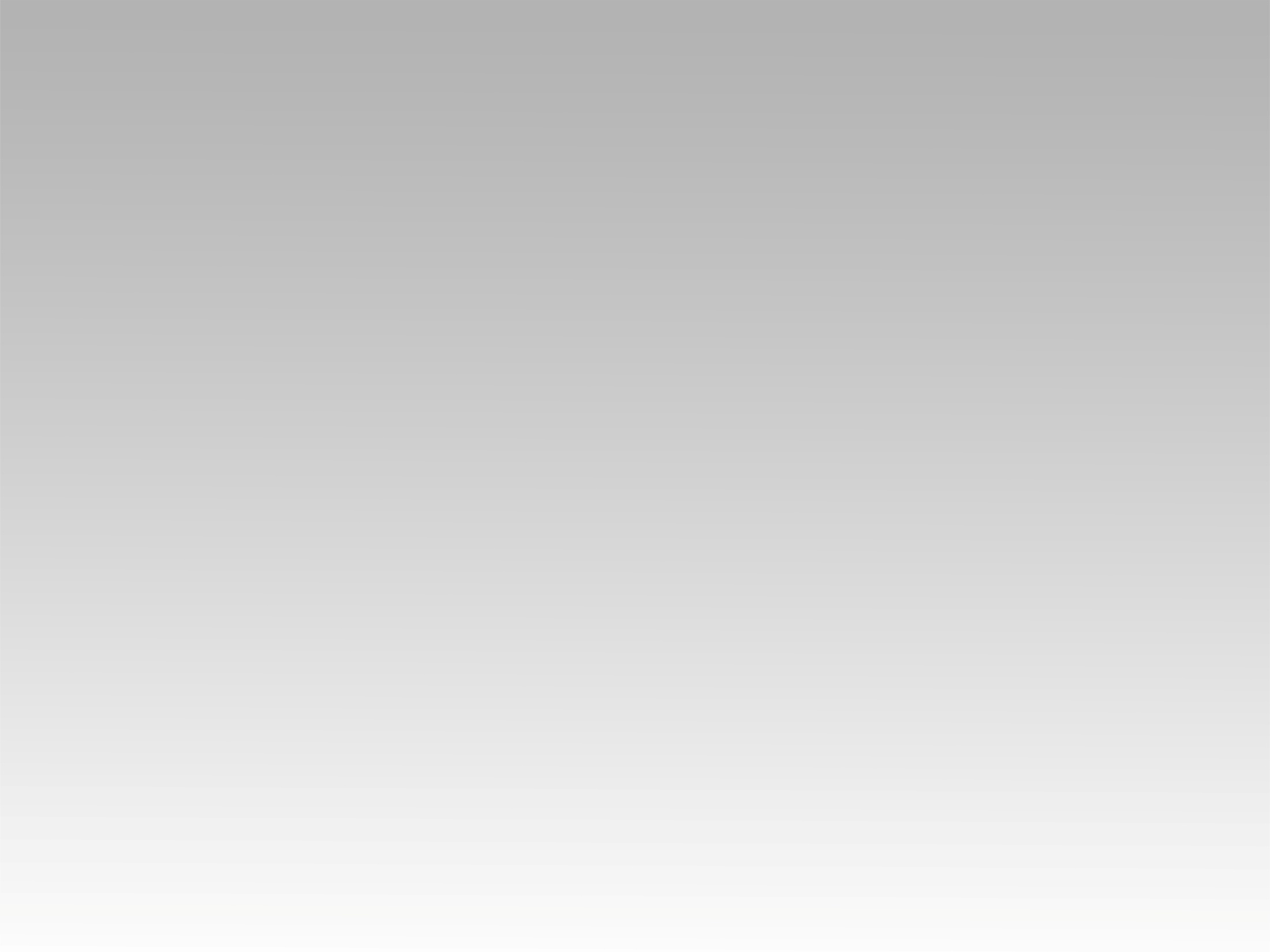 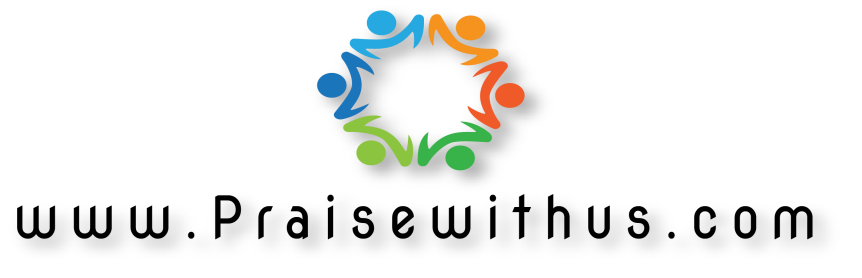